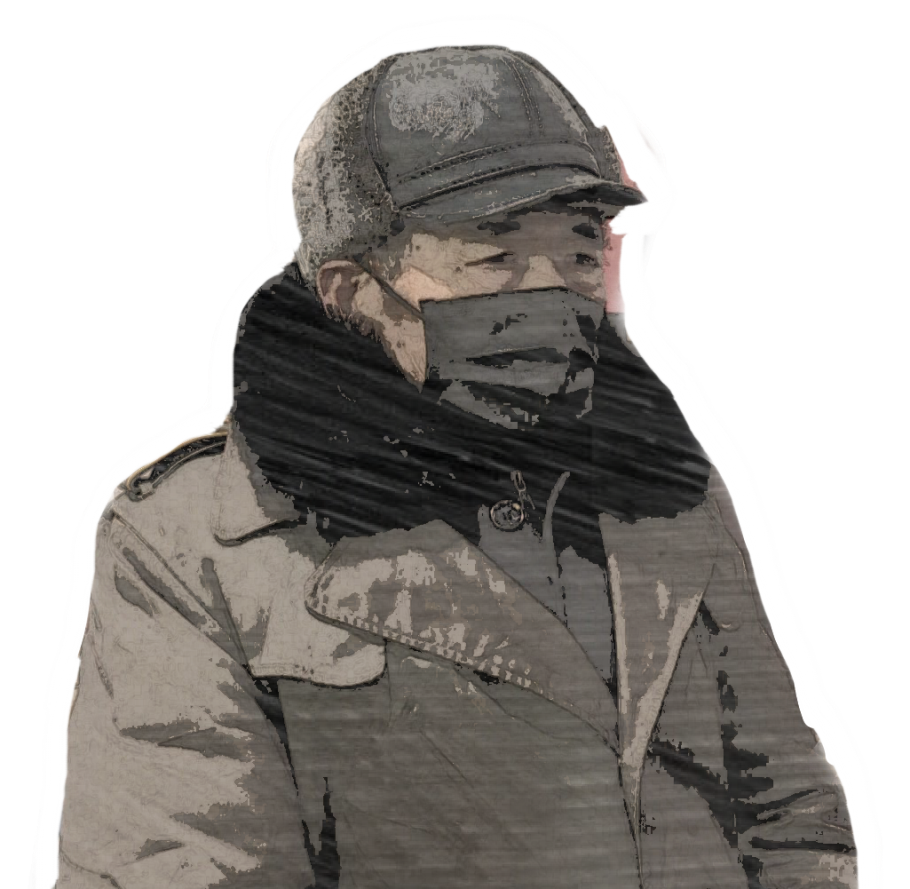 退伍老兵王玉齐的家国情怀
  
                                ——泗洪县广播电视台
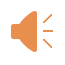 汇款金额：9900元
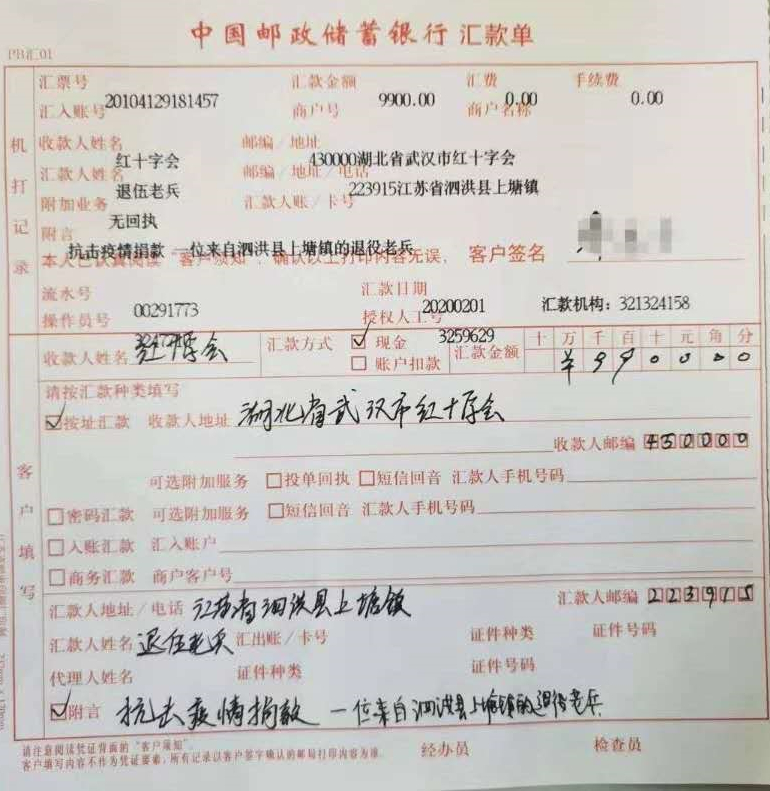 收款人：武汉市红十字会

   捐款人：      退伍老兵
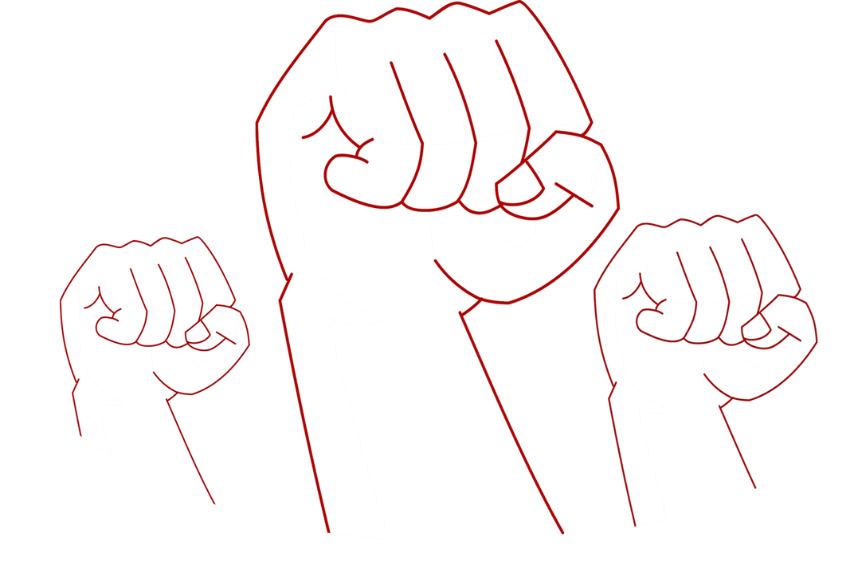 抗击疫情捐款，一位来自泗洪县上塘镇的退役老兵
老人捐款背后的细节
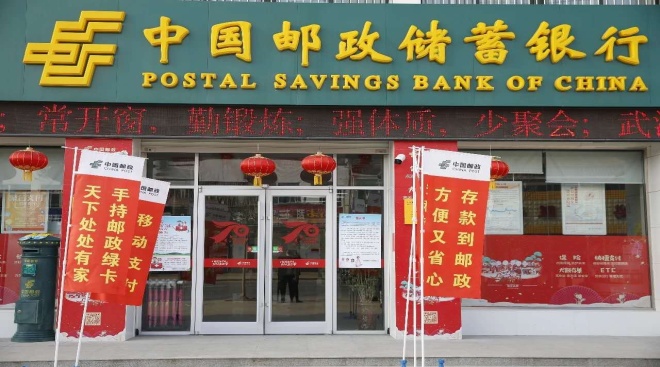 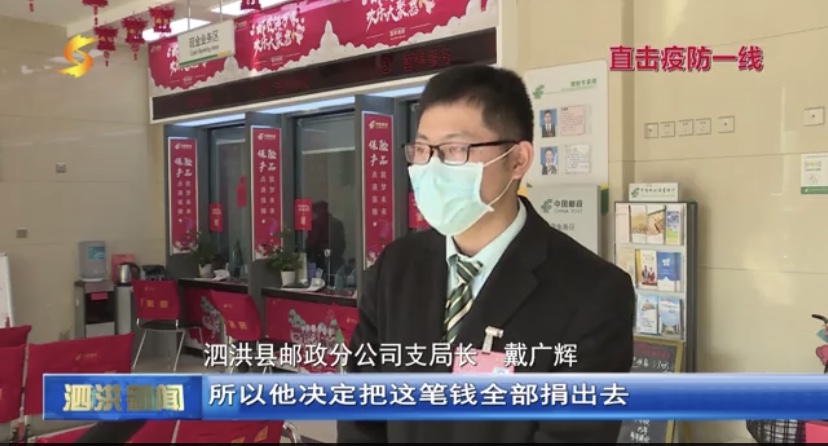 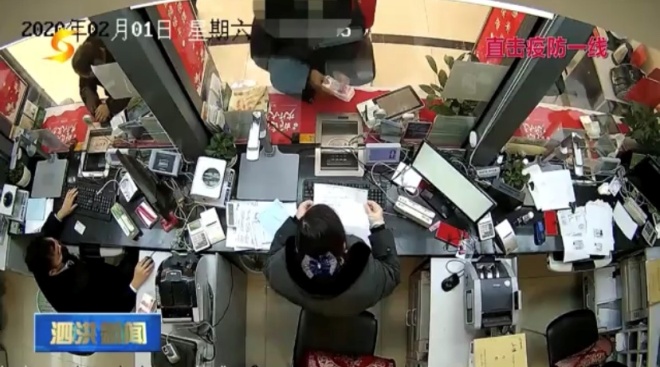 2020年2月1日上午，一名70多岁的老人来到泗洪县上塘镇邮储支行，向工作人员表示，他要向武汉捐款，为武汉防控疫情尽自己的一份力量，老人从口袋中掏出一沓陈旧的现金，一共10000元。
不留姓名，匿名为退伍老兵
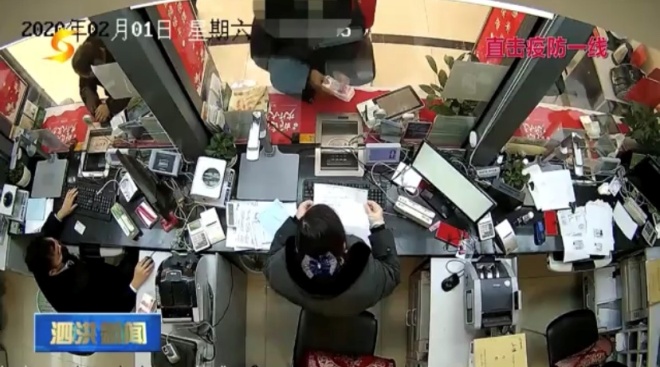 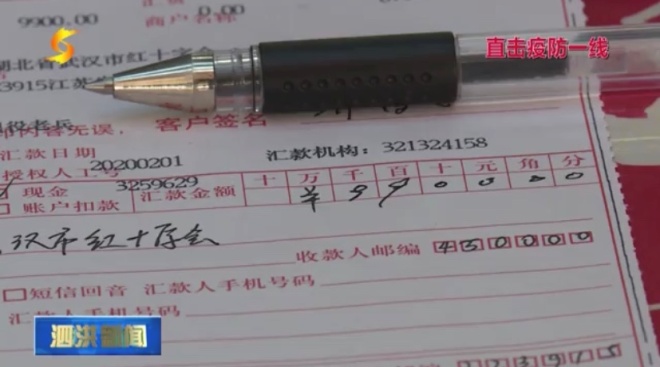 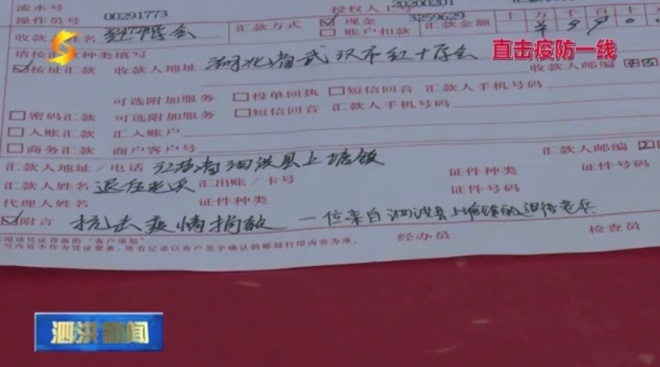 依据银行规定，超过10000元的汇款必须实名，老人无奈之下，将自己省吃俭用积攒下来的养老钱，降额捐款9900元，署名退伍老兵。
寻找老兵的首篇融媒体新闻
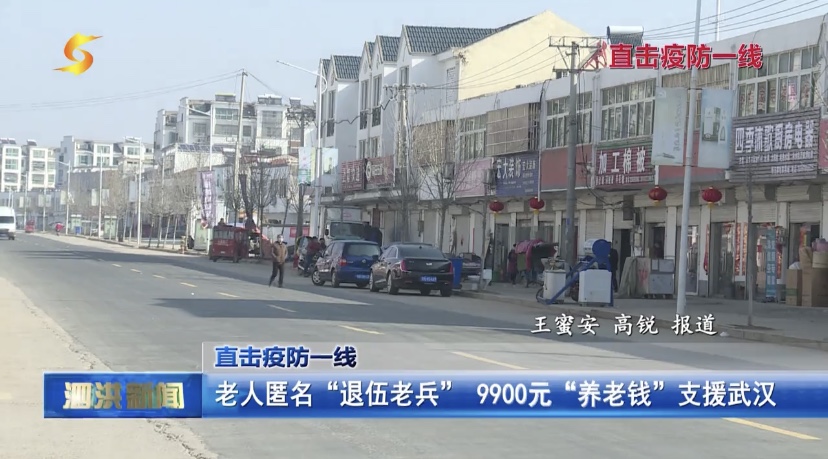 融媒体平台共同传播此篇报道
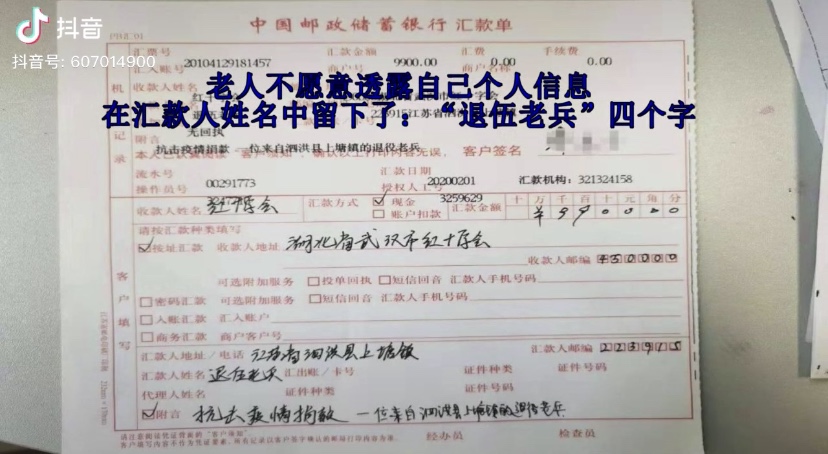 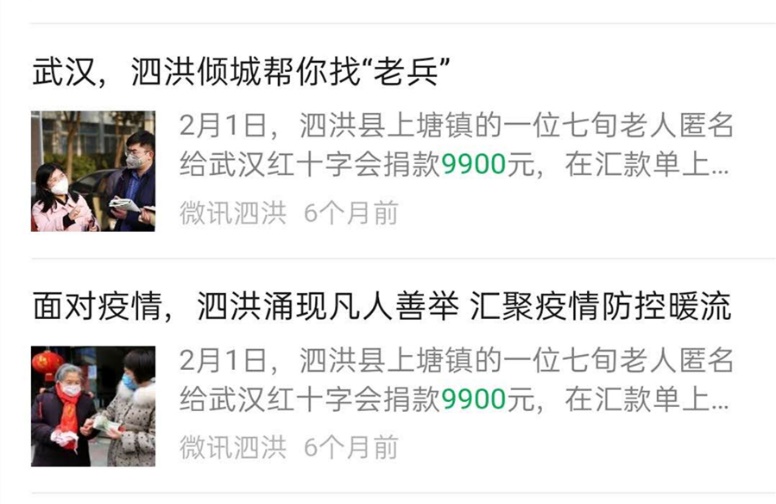 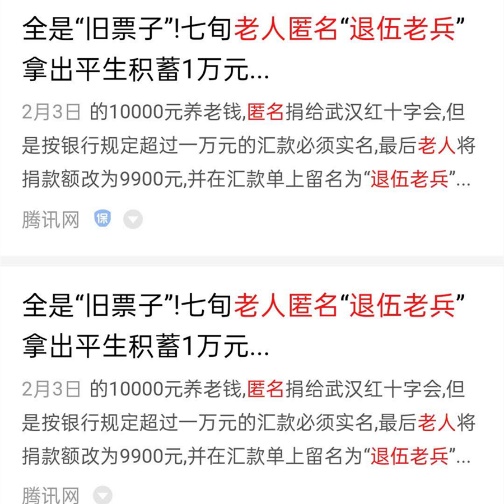 根据网友提供消息，找到这名老人
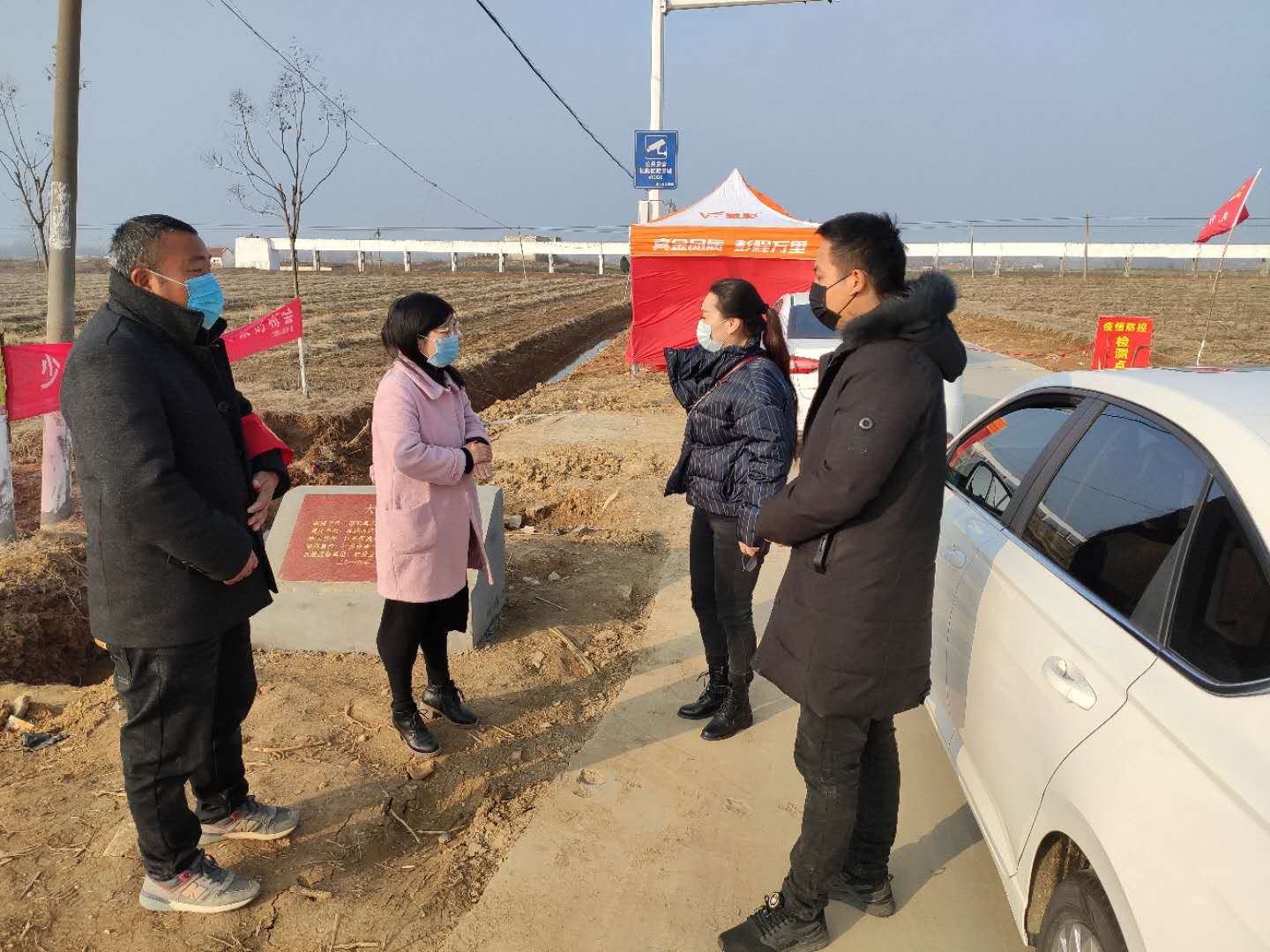 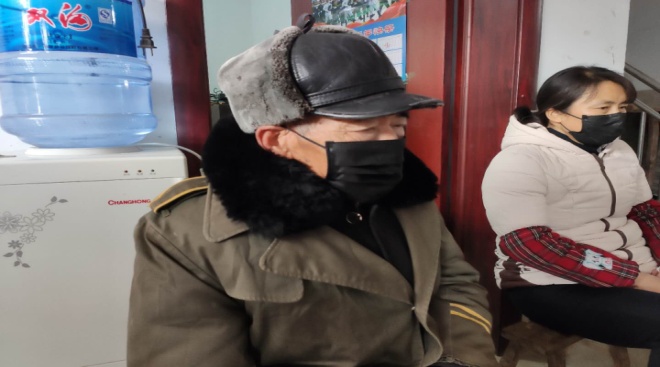 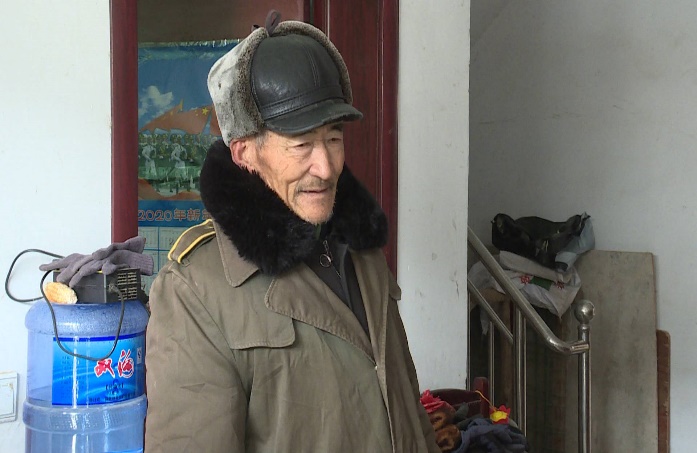 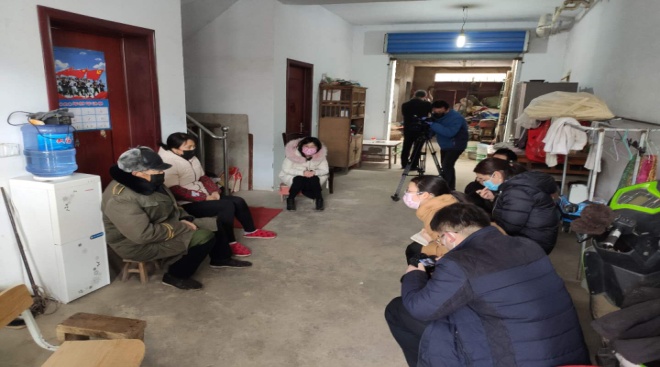 老人真名王玉齐，今年79岁，曾于1965年参军服役，1970年退役。老人匿名“退伍军人”正是源于此。
老人匿名捐款，还有一份对家庭的考虑
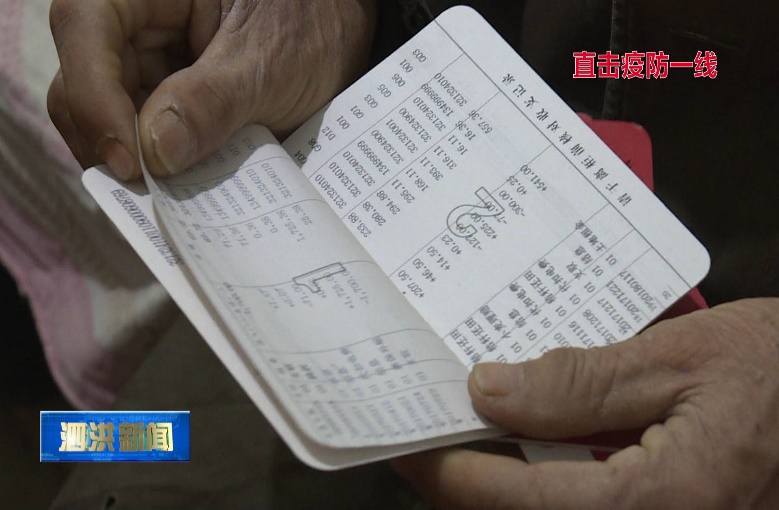 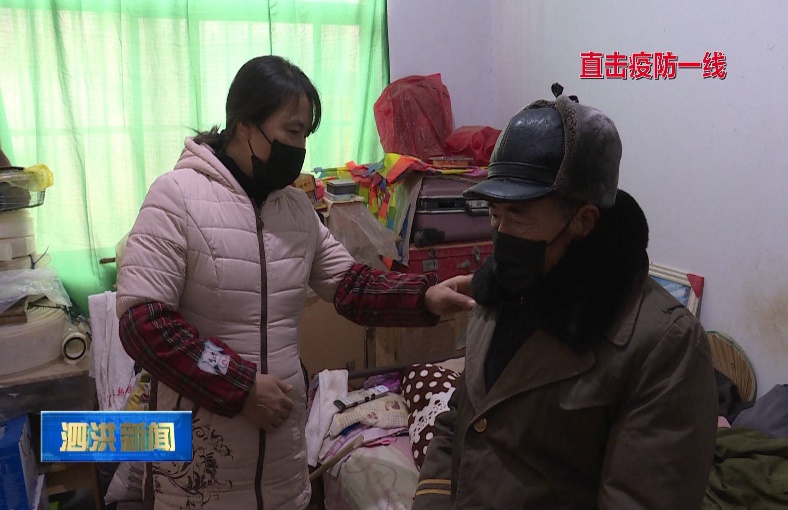 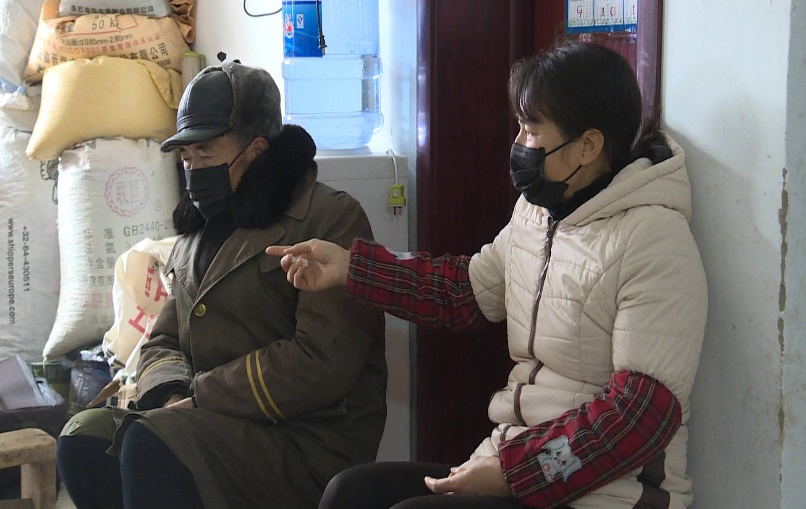 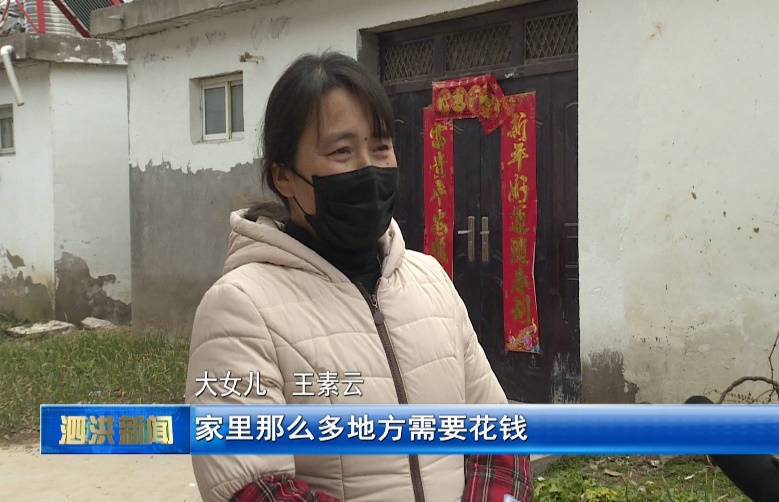 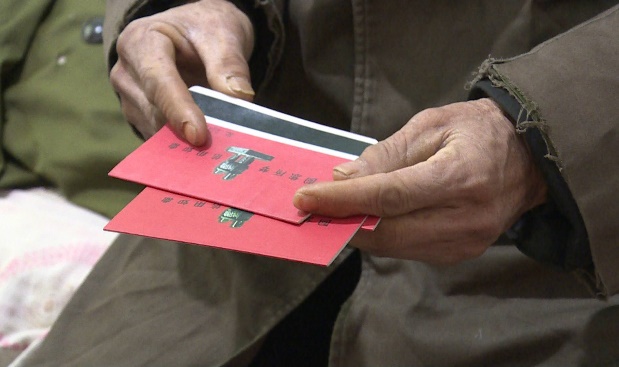 积攒几年的退伍老兵补助金和养老金
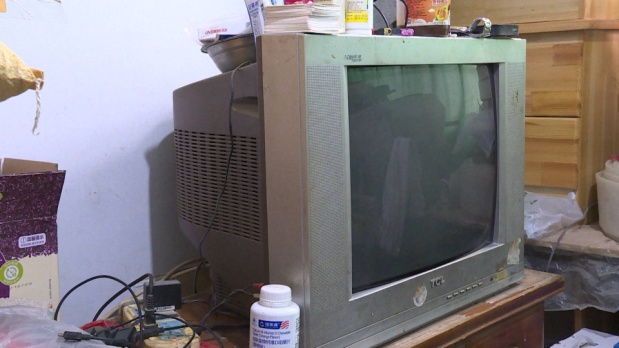 最值钱的电器就是一台老式电视机
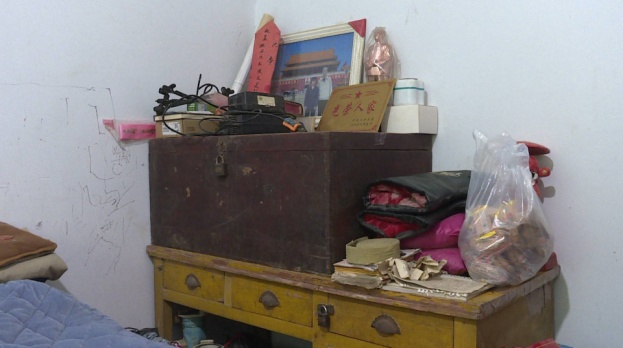 清贫的生活环境
得到儿女们的理解与支持
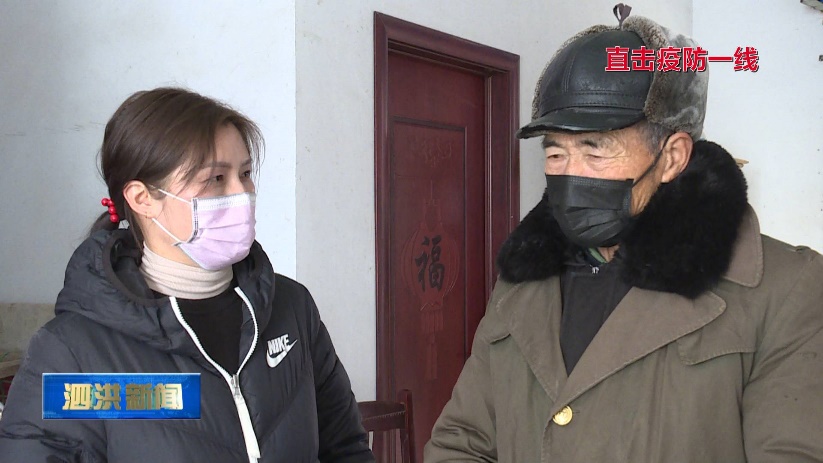 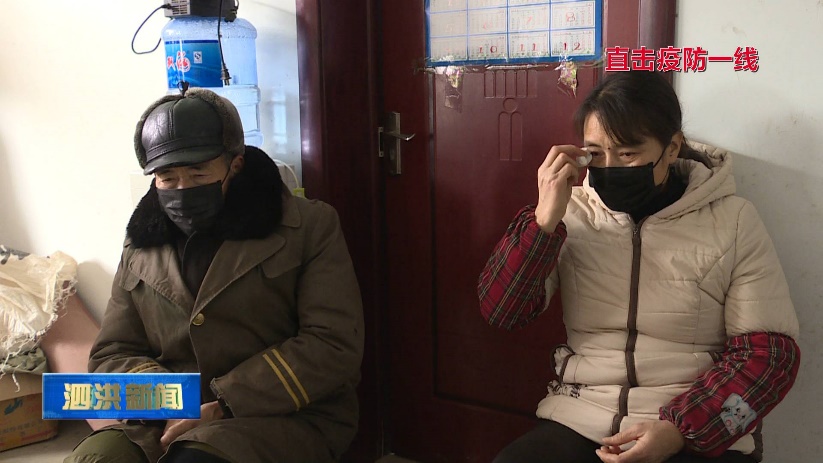 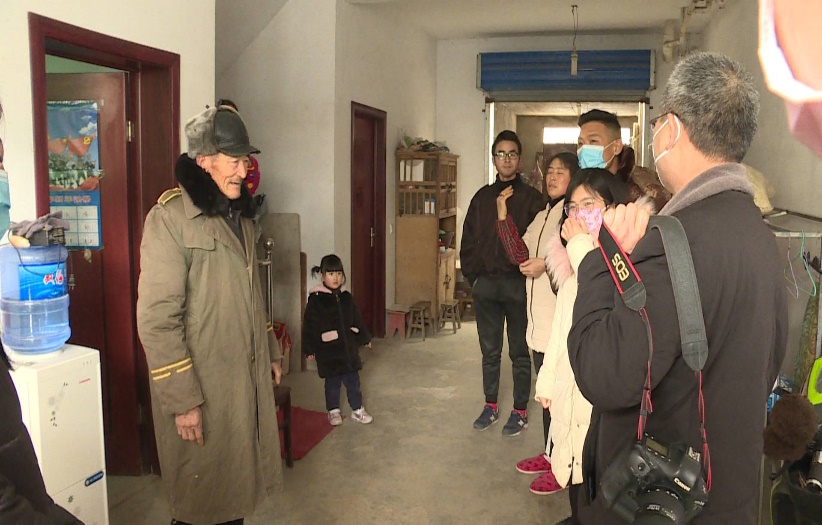 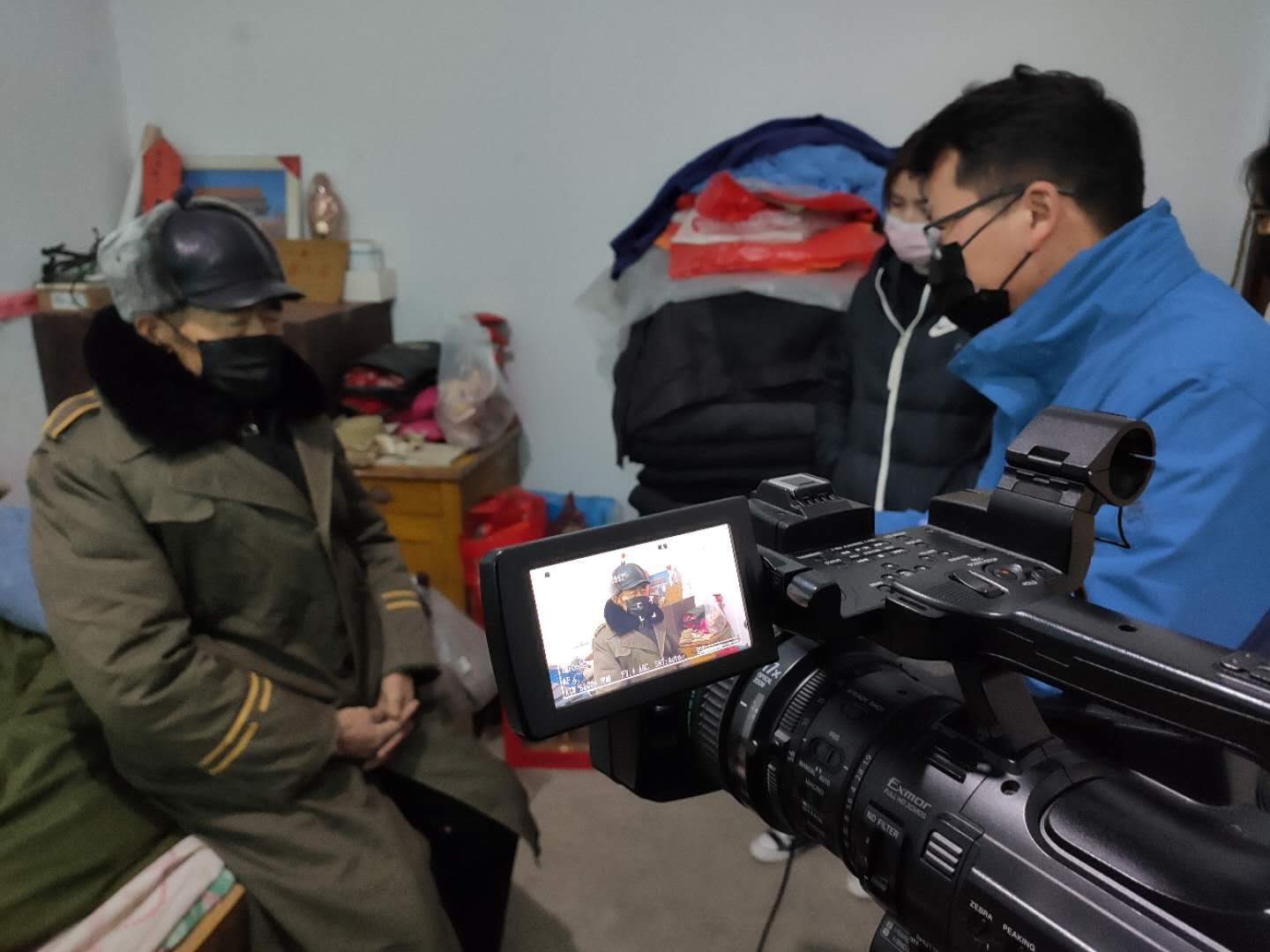 揭秘老人真实身份的融媒体新闻
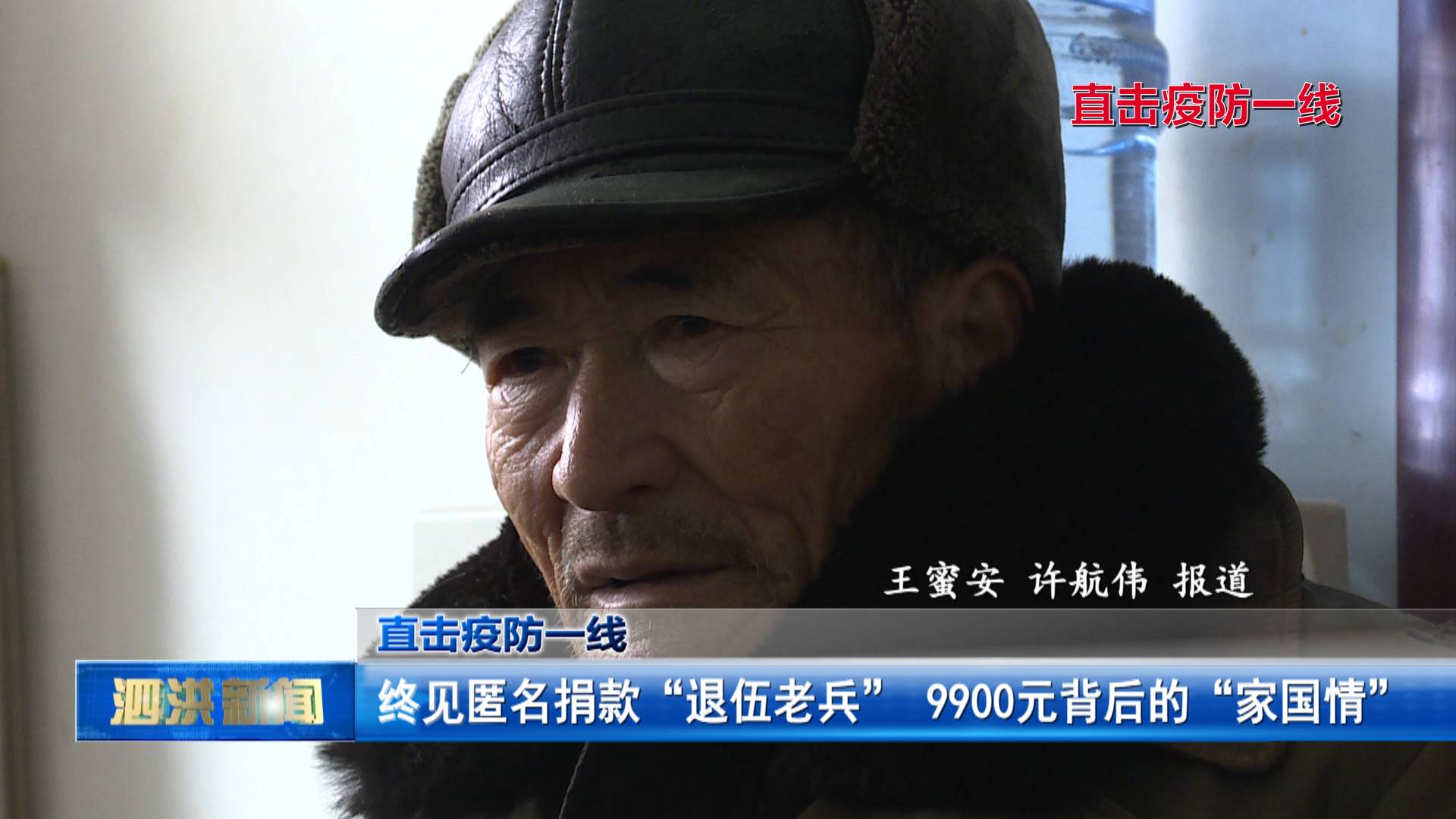 新闻通过各大融媒体平台传播后，老人事迹迅速在网上走红。
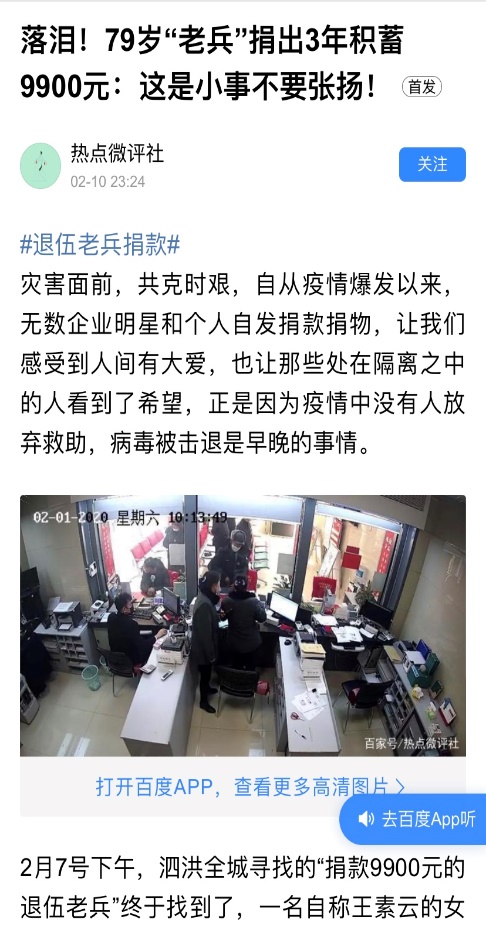 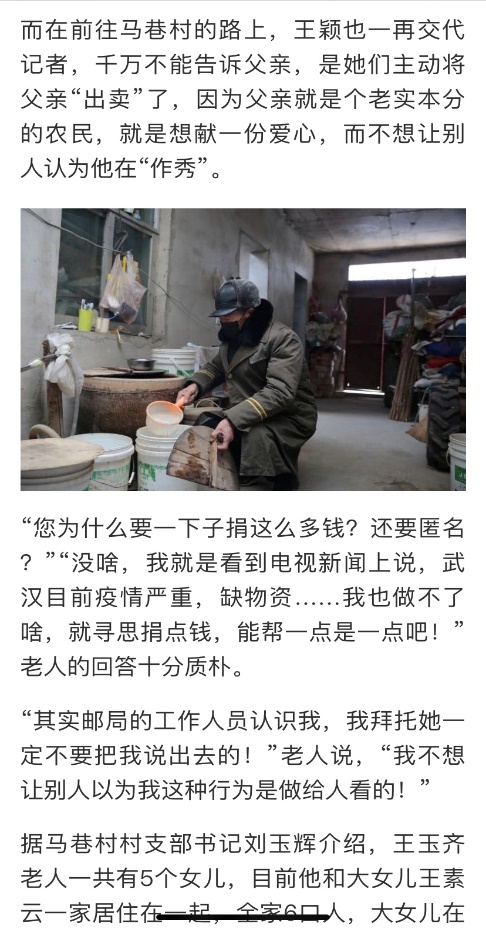 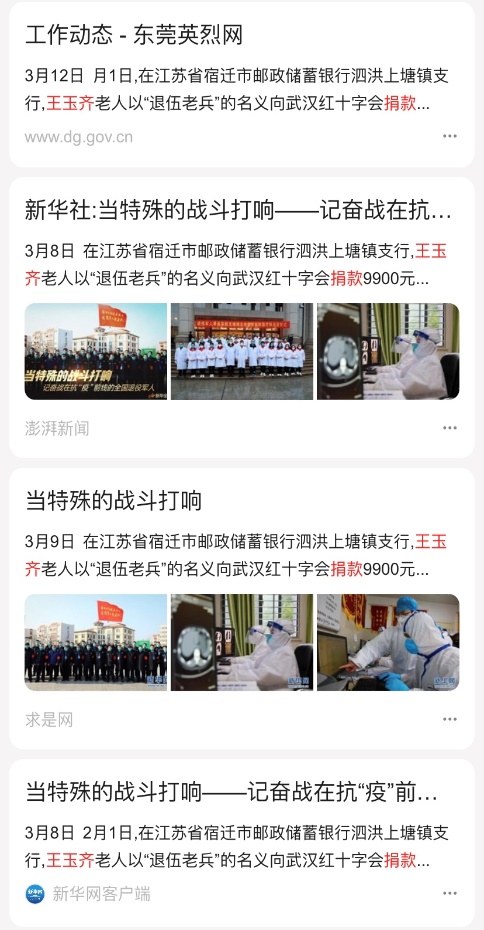 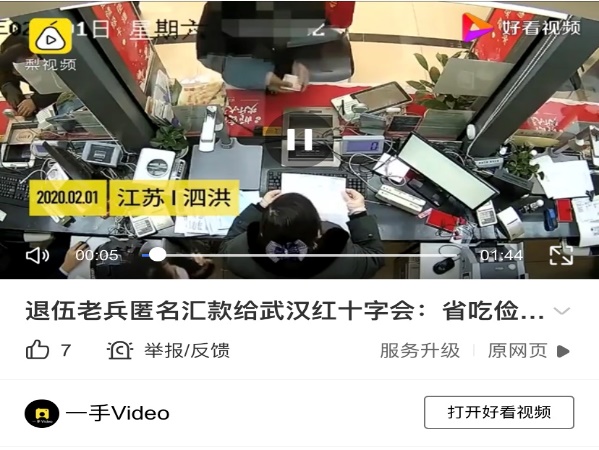 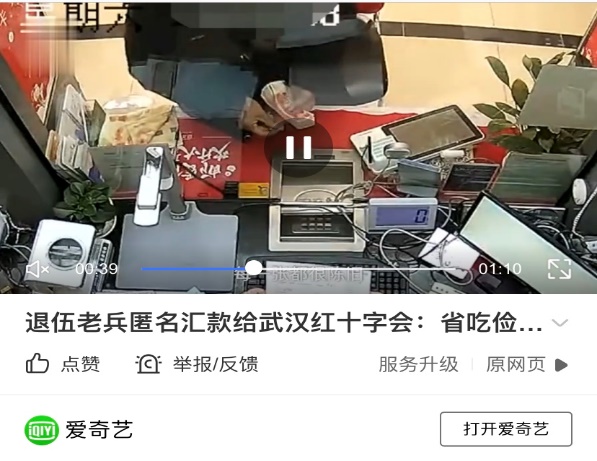 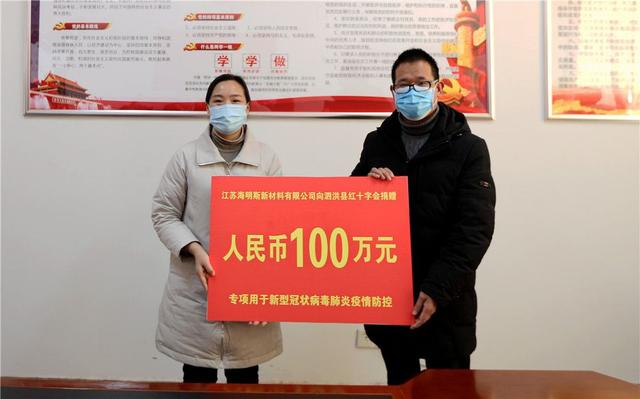 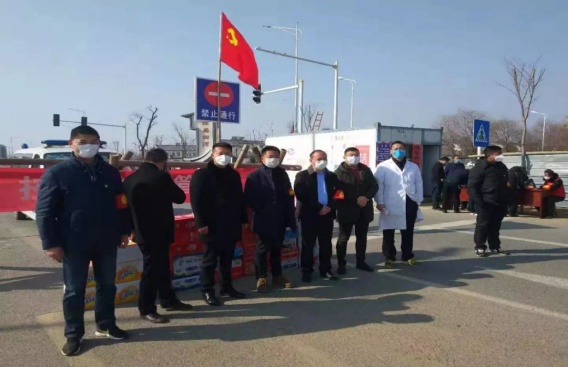 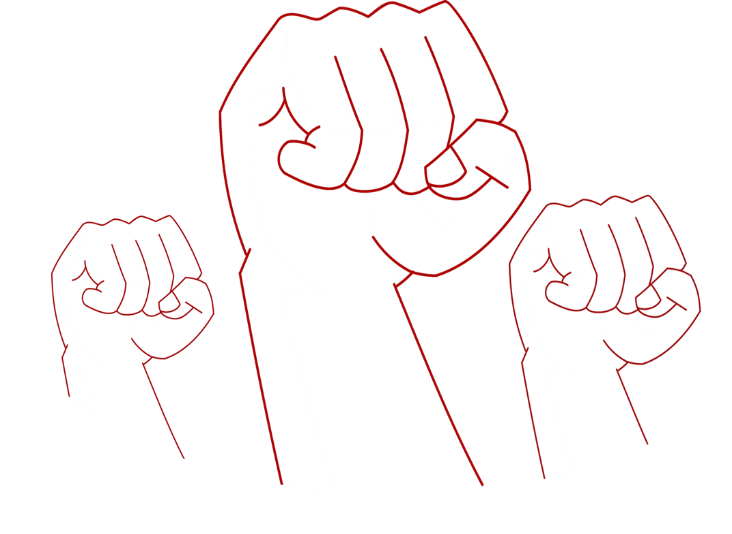 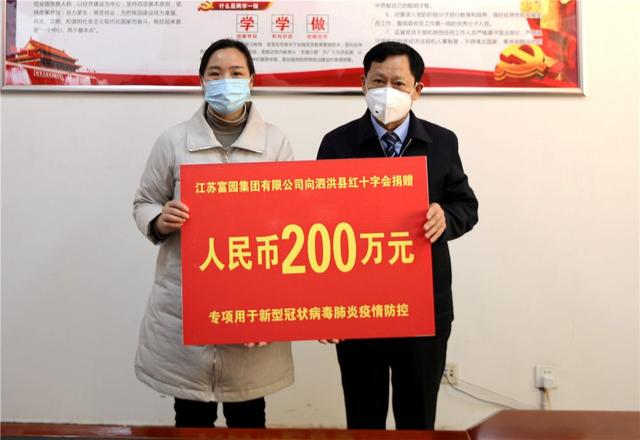 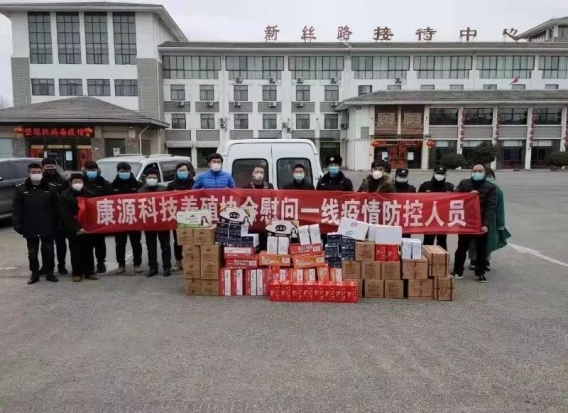 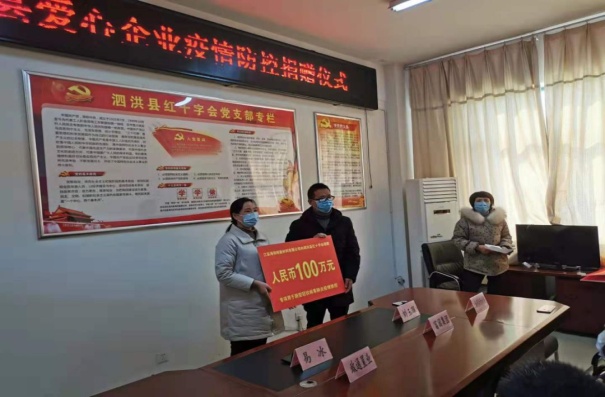 爱心人士支援抗疫
慷慨解囊捐资捐物
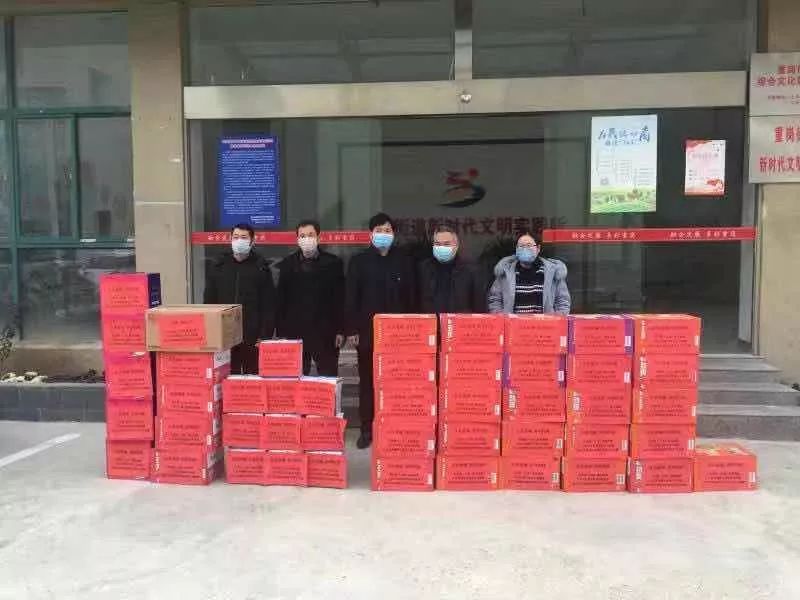 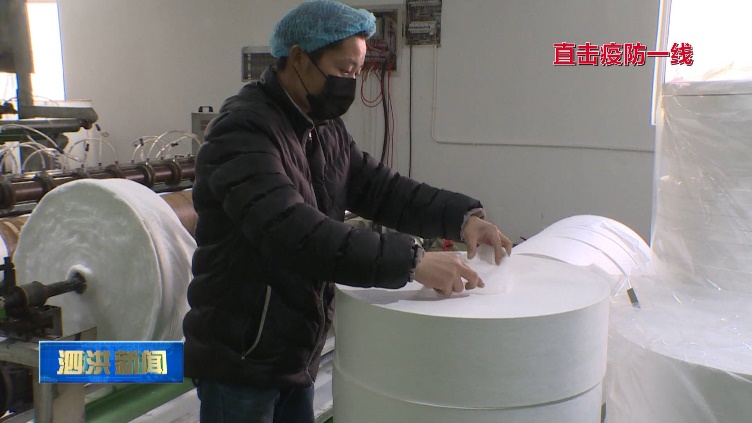 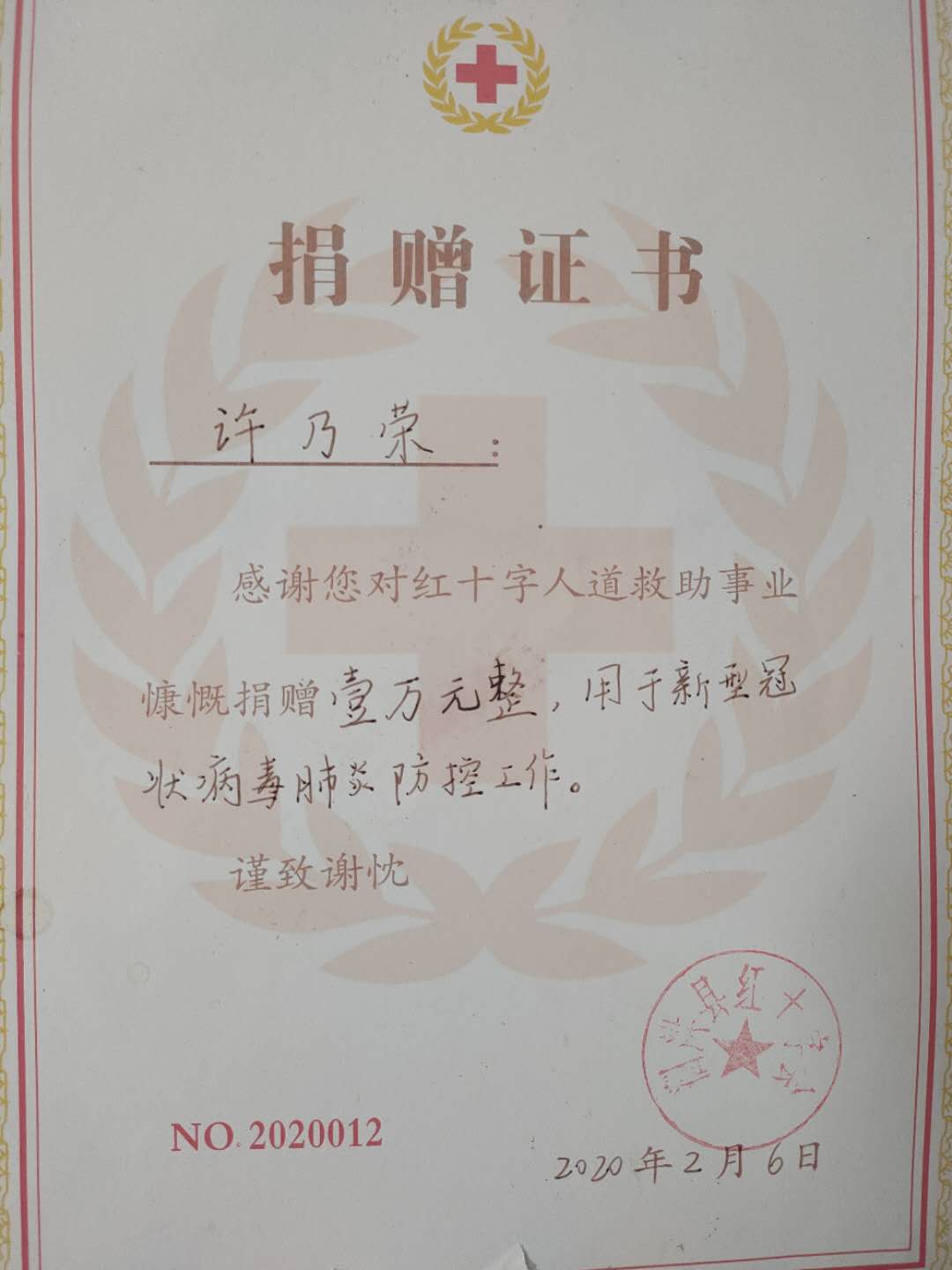 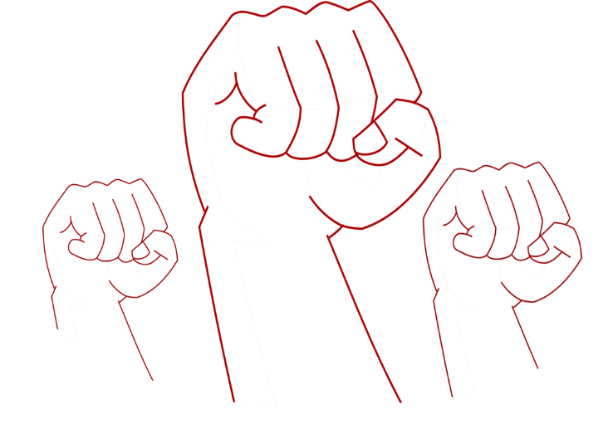 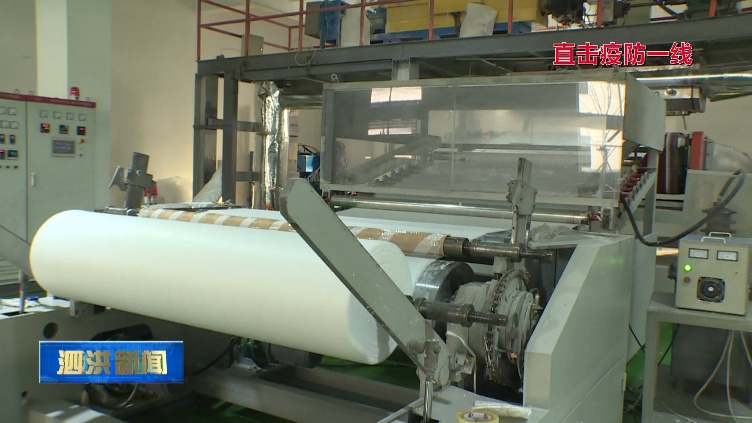 爱心人士支援抗疫
慷慨解囊捐资捐物
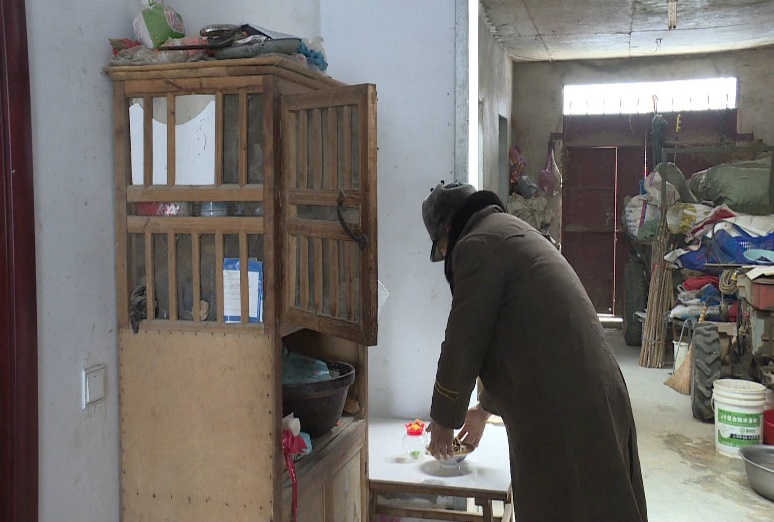 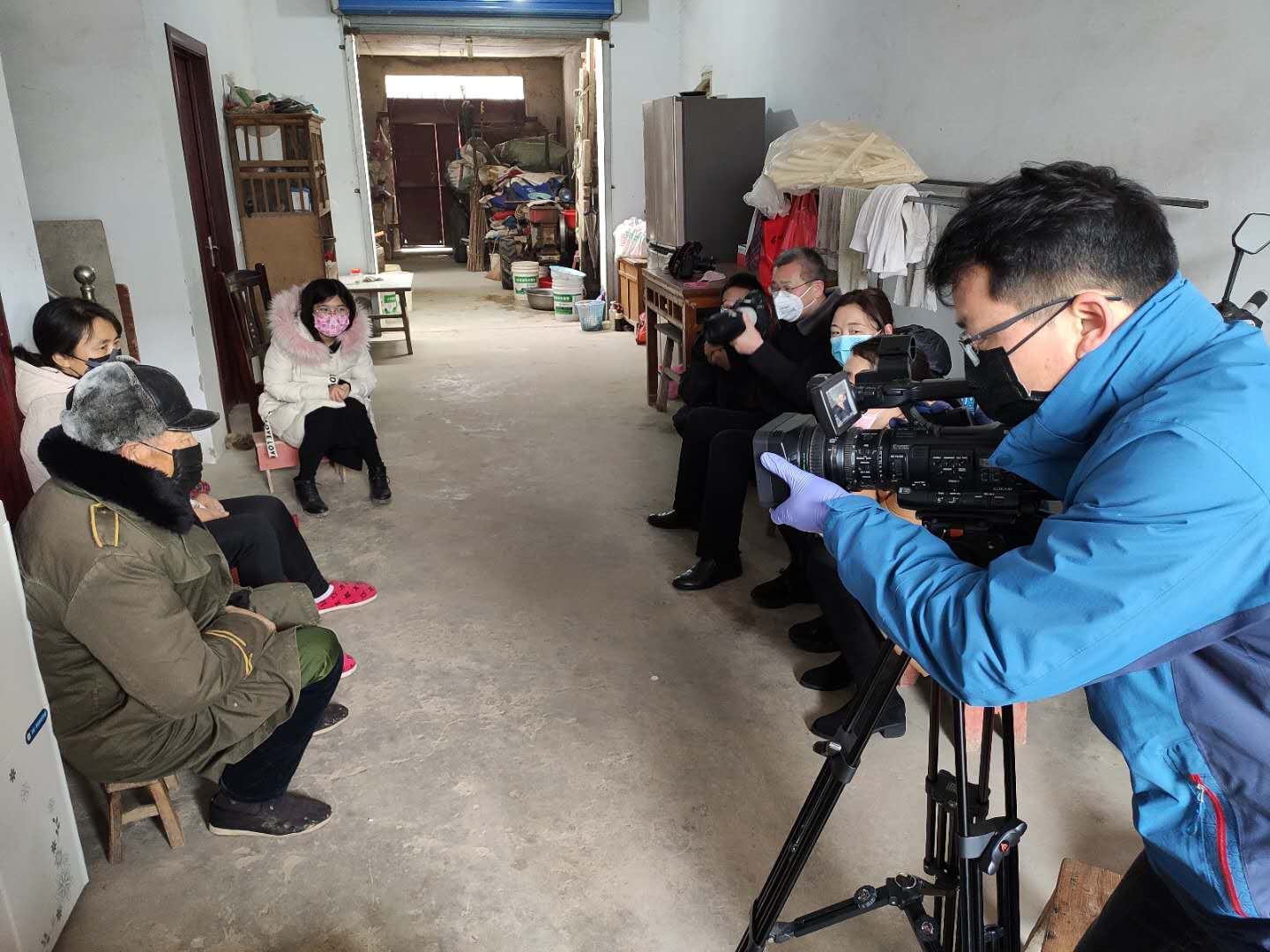 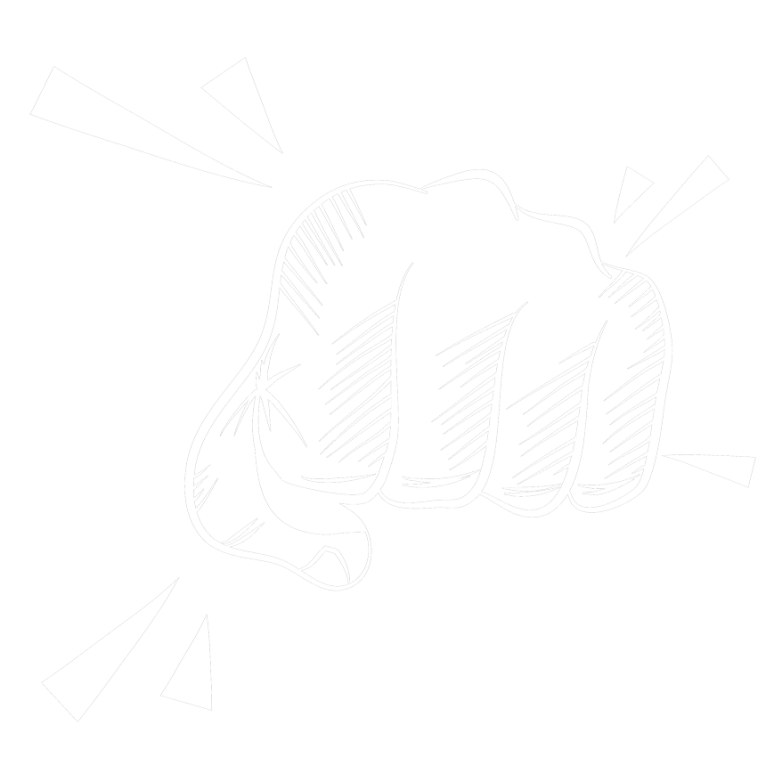 众志成城
共克时艰
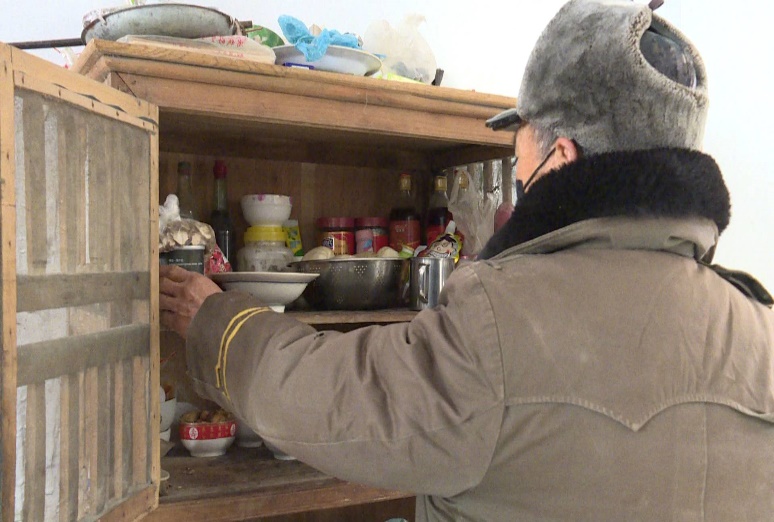 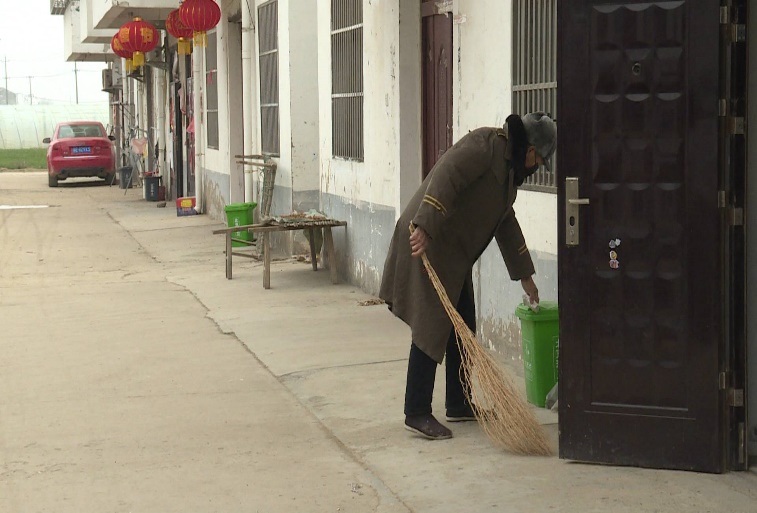 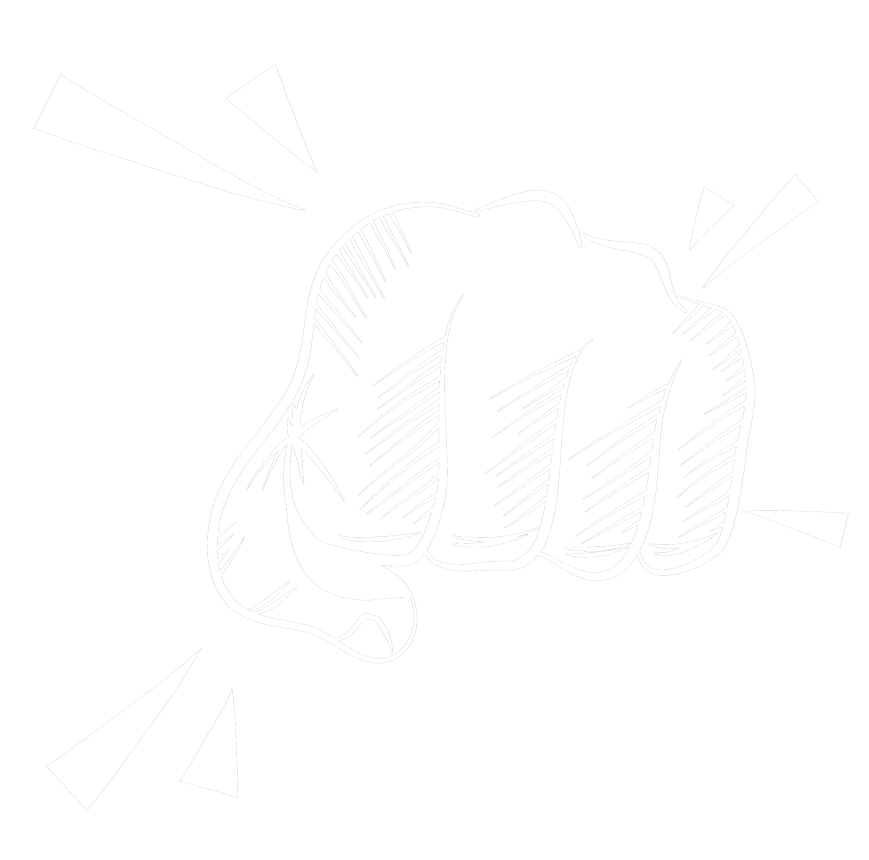 战胜病毒
向默默付出的人们致敬!
向前线的医护工作者们致敬!